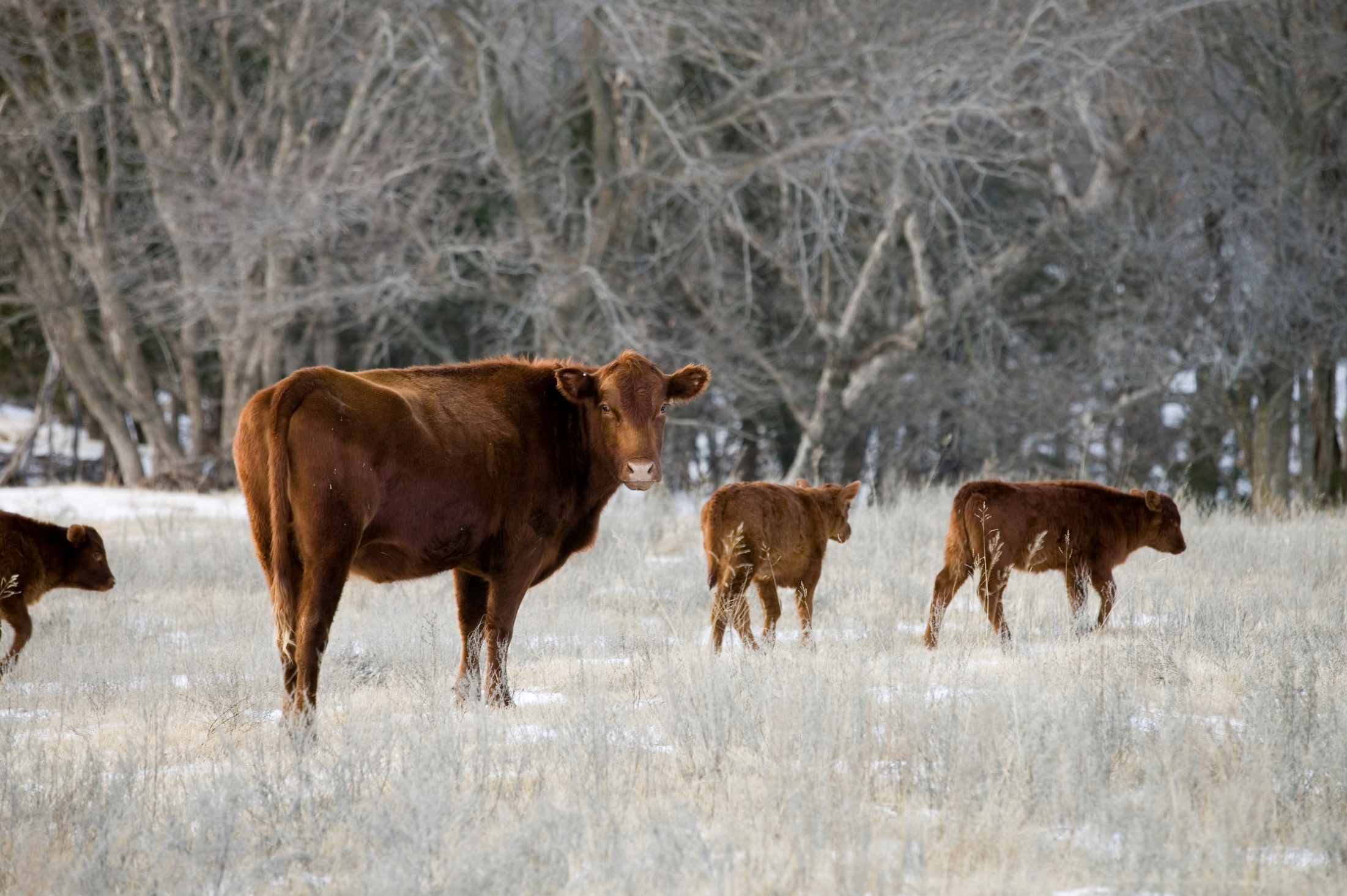 Oklahoma Agricultural Land Value Update
Roger Sahs, Extension Specialist
OSU Department of Agricultural Economics
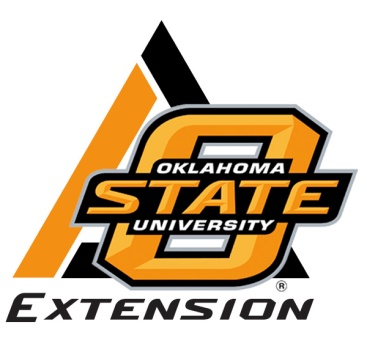 Oklahoma Cropland vs Pastureland Prices*
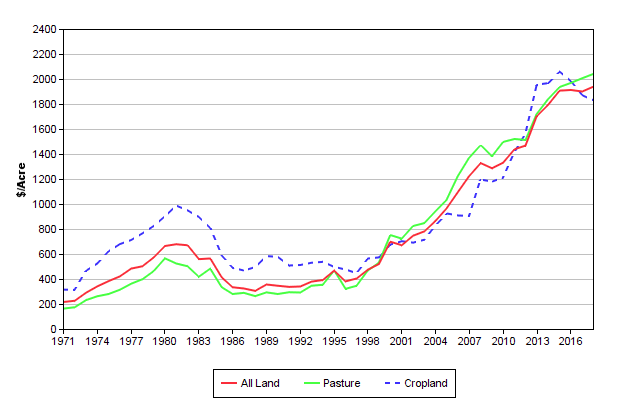 Statewide values have leveled off in recent years.  Have values peaked?  It depends on your location…
*Cropland and pasture tracts defined as having 85%+ cropland and pasture utilization, respectively.
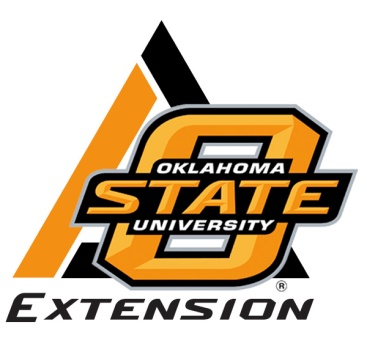 Source: www.agecon.okstate.edu/oklandvalues
OK Land Values by Region, 2018*
www.agecon.okstate.edu/oklandvalues
Panhandle
Tracts        42
Size          468
$/Acre     $992
% Chg    +27.5
West-Northwest
Tracts          158
Size             228
$/Acre    $1,564
% Chg	    -2.0
North Central
Tracts        228
Size           147
$/Acre   $2,113
% Chg      +9.0
Northeast
Tracts        286
Size           156
$/Acre  $2,215
% Chg	  -0.2
East-Central
Tracts          47
Size            183
$/Acre   $2,811
% Chg     +16.4
State Averages
Tracts        1,405
Size              185
$/Acre     $1,939
% Chg	    +2.1
Southeast
Tracts       189
Size           204         
$/Acre  $2,071
% Chg     +0.6
Southwest
Tracts       267
Size          193
$/Acre $1,410
% Chg     +4.1
South Central
Tracts       188
Size          148
$/Acre  $2,233
% Chg      -0.6
*Tracts >= 40 Acres and <= $6000/Acre
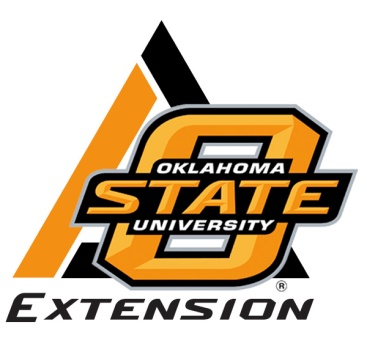 Recent Trends in Oklahoma Land Values
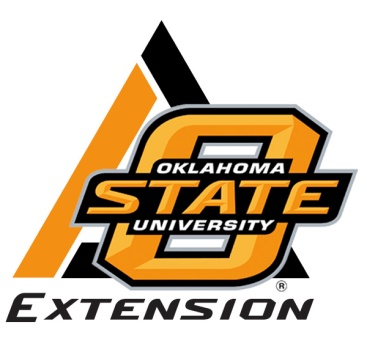 *Fewer than 50 sale tracts included. www.agecon.okstate.edu/oklandvalues
Oklahoma Panhandle Land Values
3-Year Weighted  vs Annual Average
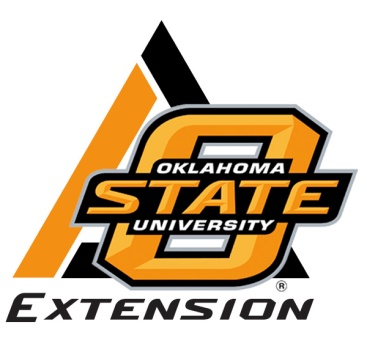 Oklahoma Land Values by Region
3-Year Weighted Average
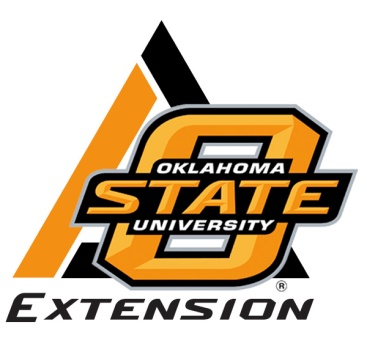 Oklahoma Cropland Values by Region
3-Year Weighted Average
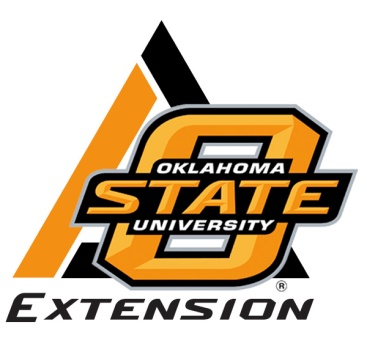 Oklahoma Pasture Values by Region
3-Year Weighted Average
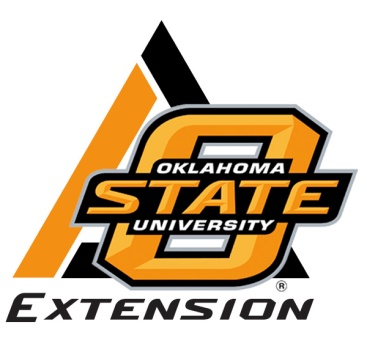 USDA and OSU Cropland Values
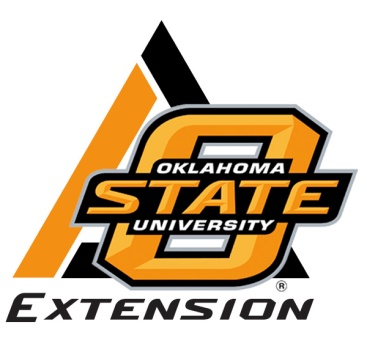 USDA and OSU Pastureland Values
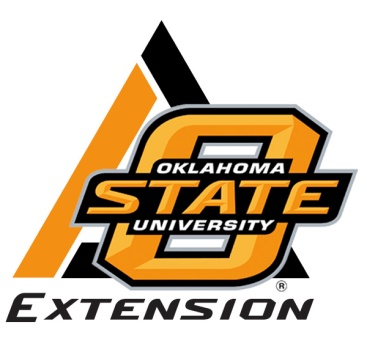 Tenth District Farmland Values by State, Second Quarter 2019
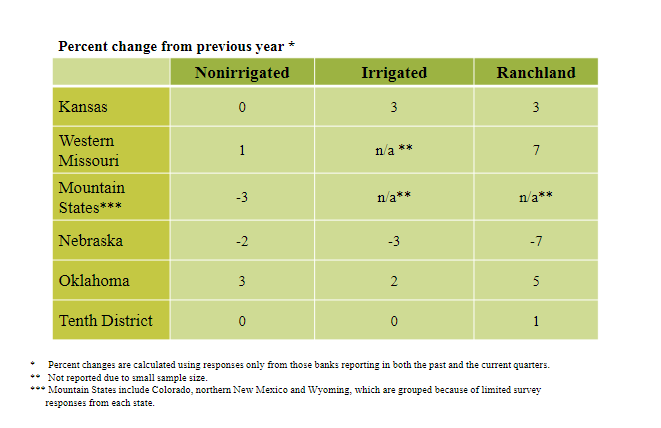 Source: Kansas City Federal Reserve, August 2019
What’s driving these trends?
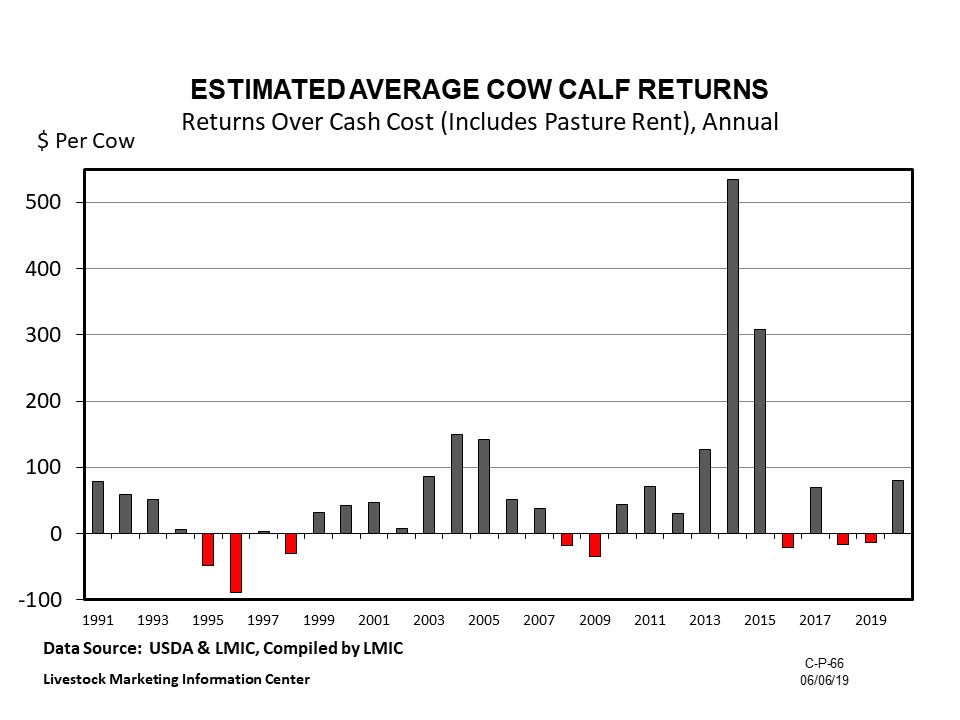 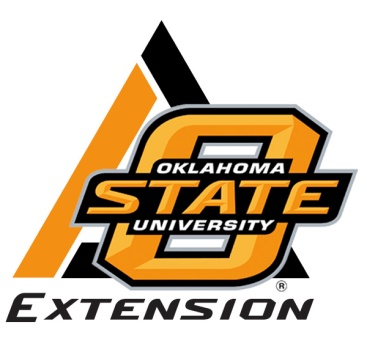 Wheat – Monthly Average Price
Received by Oklahoma farmers during the marketing year
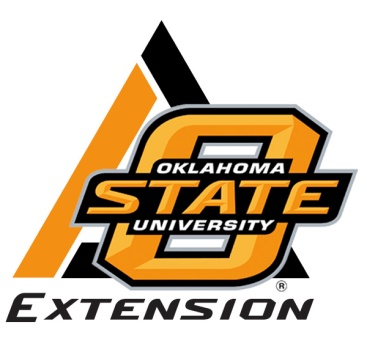 Source:  USDA-NASS
Tenth District Farm Income by State, First Quarter 2019
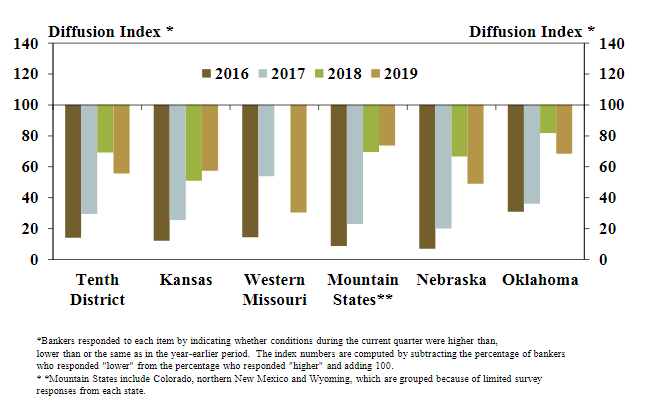 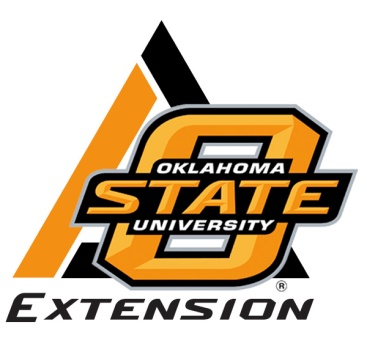 Source:  KC Federal Reserve Bank, May 2019
Tenth District Average Farm Loan Interest Rates, Second Quarter 2019
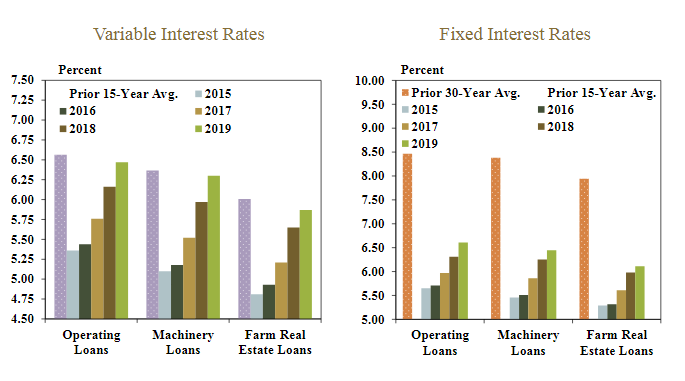 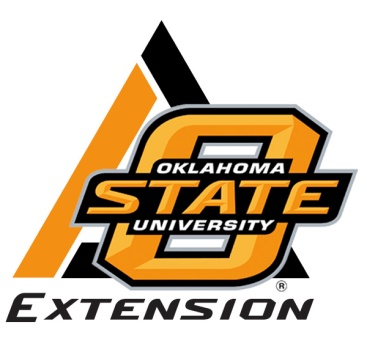 Source:  KC Federal Reserve Bank, August 2019
Tenth District Farm Loan Requests, First Quarter 2019
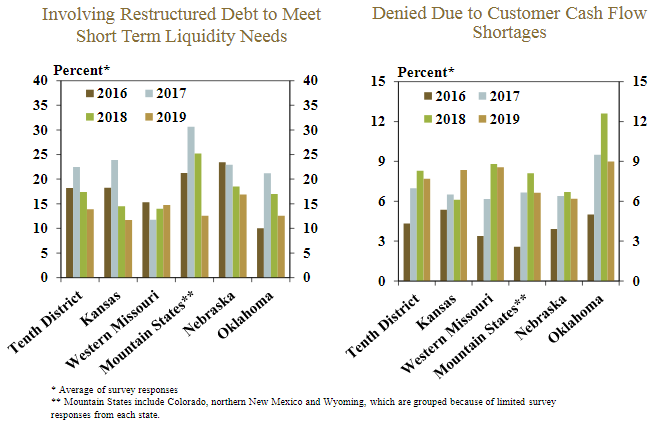 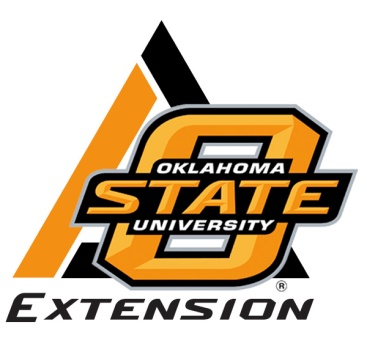 Source: Kansas City Federal Reserve, May 2019
In Summary….
Farmland markets in Oklahoma have remained steady.
 
◦ Cropland -2%, Pasture +2% All tracts +2% in 2018. Modest growth in the pasture markets and mostly sideways trend in cropland is anticipated through 2019.

◦ Commodity prices and resulting farm income, interest rate levels, and financial health of current buyers will all determine future trends.

◦A turnaround in land values won’t happen until projections for net farm income rebound and credit conditions improve.
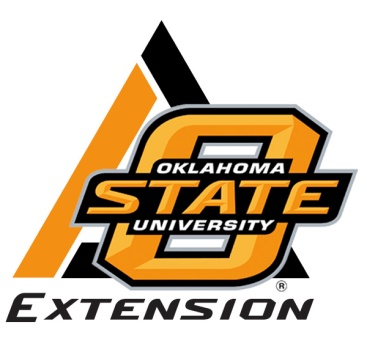 www.agecon.okstate.edu/oklandvalues
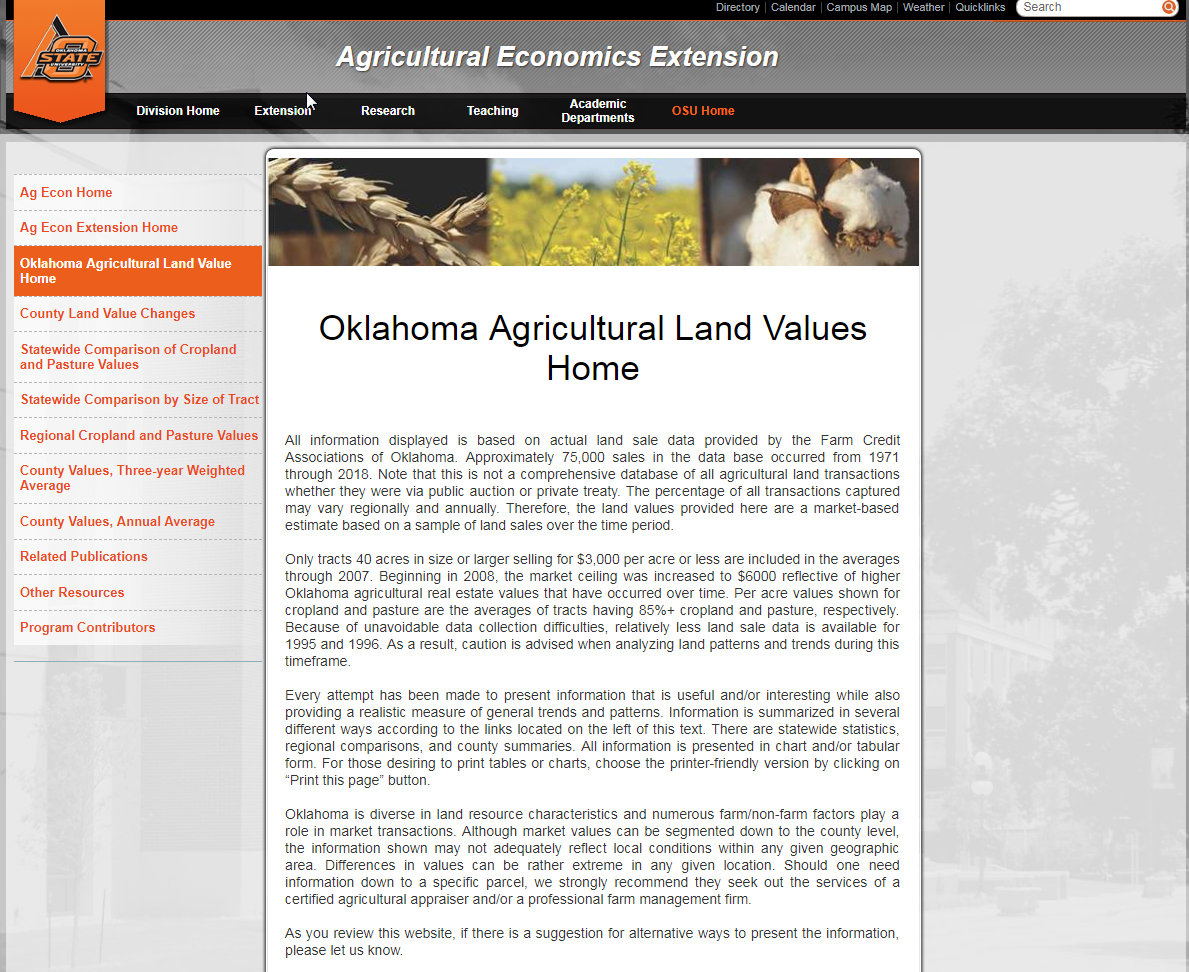 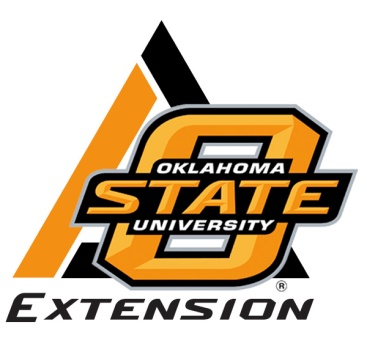 Other Resources
Kansas City Federal Reserve Bank
http://www.kc.frb.org/
Choose Ag in Economy section, then Current Survey
USDA Ag Land Value Data and Reports
http://www.nass.usda.gov/
Choose Economics and Prices Link, then Agricultural Land Values in Reports section
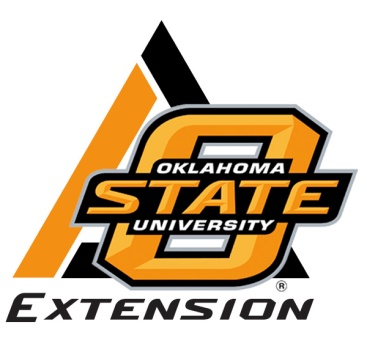 Thanks for stopping by!
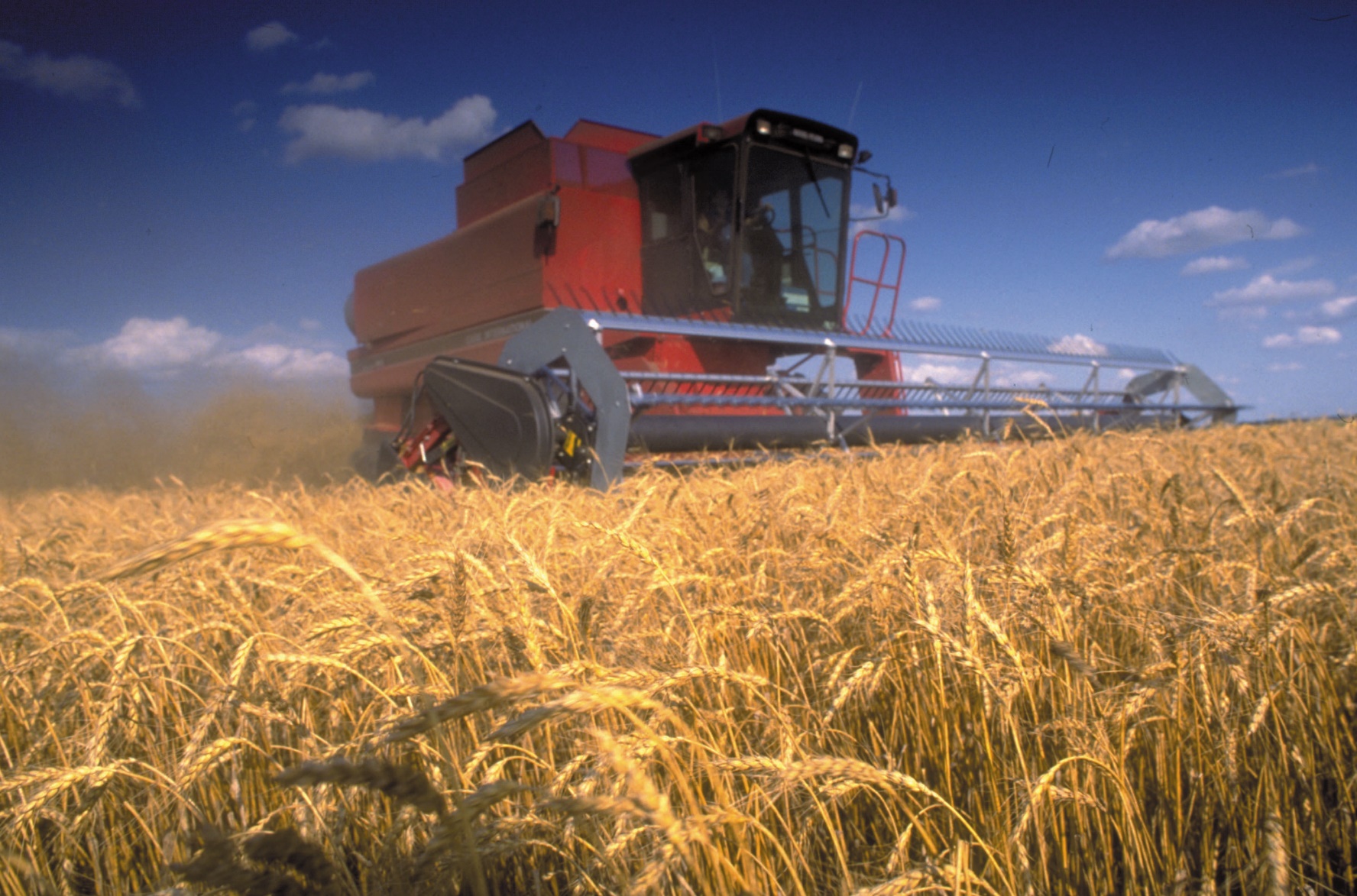 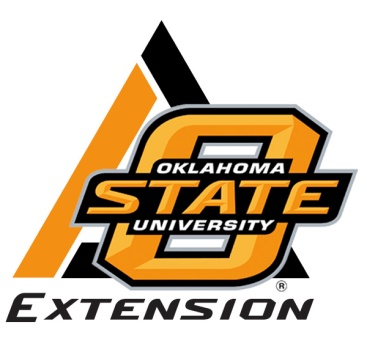 Survey link:
https://okstatecasnr.az1.qualtrics.com/jfe/form/SV_eUOXeKbOTfMsPcx